私は
〇〇〇したい！
〇〇〇する！
〇〇〇することだ！
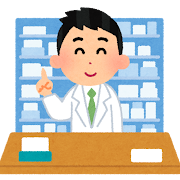 ご所属　　　　　　　　　　　　ご芳名
私は
〇〇〇したい！
〇〇〇する！
〇〇〇することだ！
出来ましたら、顔の見える関係もネットワークですのでお写真一枚おねがいします。なお、マスクなしです。
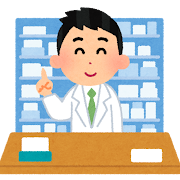 年会テーマに沿った先生方の思いを書いてください！
スライドはサンプルですので一文にまとめてくださいね！
必ずしも私はから始めなくても結構です。
御所属とお名前をお願いします。
ご所属　　　　　　　　　　　　ご芳名